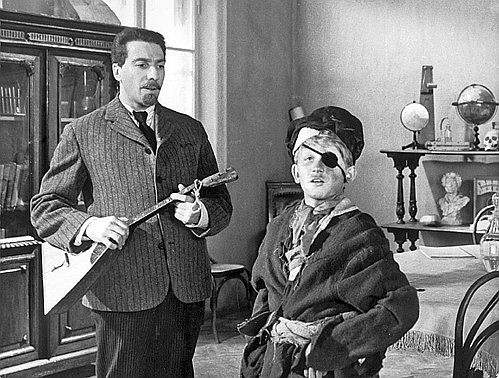 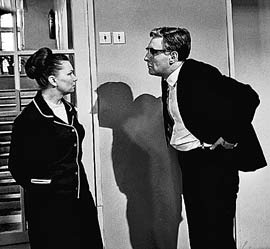 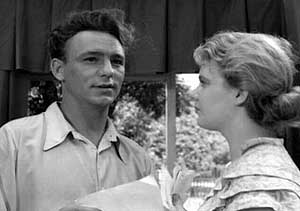 Организационно-педагогические условия реализации концепции и содержания профессионального стандарта педагога
Организационно-методическая деятельность – система  распределения компетенций и ответственности по методическому сопровождению и методическому обеспечению процесса стандартизации педагогической деятельности
Стандартизация:
Стандарт:
Нормирование трудовых функций



Формирование функциональных обязанностей


Установление показателей качества
Трудовой договор



Должностная инструкция



Эффективный контракт
Структура и содержание профессионального стандарта
Трудовые функции:
Обобщенные трудовые функции:
Трудовые функции:
Обобщенные трудовые функции:
Трудовые 
   действия




Необходимые 
     умения 




Необходимые
      знания 




Другие хара-ктеристики
Общепедагогическая 
         функция. Обучение
    Воспитательная 
          деятельность
   Развивающая 
          деятельность

Педагогическая деятель-ность по реализации программ ДО
Педагогическая деятель-ность по реализации программ НОО
Педагогическая деятель-ность по реализации программ ООО и СОО
Модуль «Предметное обучение. Математика»
Модуль «Предметное обучение. Русский язык»
А: Педагогическая деятель-ность по проектированию и реализации образователь-ного процесса в образовательных организациях дошкольного, начального общего, основного общего, среднего общего образования

Б: Педагогическая деятельность по проектированию и реализации основных общеобразовательных программ
[Speaker Notes: Заданная структура профессионального стандарта раскрывает содержание деятельности современного педагога. Четко выделяются три вида деятельности: обучающая (связанная с реализацией содержания образовательной программы), воспитательная (связана с формированием духовно-нравственного мира ребенка), и развивающая – нацеленная на актуализацию образовательного потенциала ребенка. Если первые две описаны через понятия профессиональных компетенций, то третья и через требования к личностным качествам. Отдельно – в качестве модулей – определены специализация деятельности учителя математики и учителя русского языка, что коррелирует с направлениями государственной политики в сфере образования – разработкой Концепции математического образования и началом работы над Концепцией школьного филологического образования. Собственно описание содержания работы педагога основано на методологии компетентного и системно-деятельностного подхода, представляя деятельность через соотношение «знать уметь-мочь», и выделяя в качестве доминантной проектировочные компетенции специалиста.]
Август-2013.      Социальные ресурсы образования: сотрудничество, ответственность, компетентность
Социальные ресурсы определяются как запасы творческой энергии личности, социальной организации и общества в целом — содружества людей, организаций, институтов, социальных групп.
Социальные институты развития образования


Дошкольное образование
Общее образование 
Дополнительное образование
Профессиональное образование
Семья
Родители
Особенности социальных ресурсов:
- Социальные ресурсы  практически неисчерпаемы, 
- это целиком возобновляемые ресурсы, 
- социальные ресурсы начинают деградировать и обесцениваться в результате своей невостребованности,
они обладают не только большим многообразием, 
но и взаимозаменяемостью.
Управление социальными ресурсами включает в себя деятельность по их выявлению и оценке, формированию, распределению,   развитию,  обновлению и сбережению. Цель управления социальными ресурсами - построение социального пространства развития и реализации потенциала.
[Speaker Notes: Первоначально, конечно, требуется определить, почему избрана именно такая тема конференции и в чем актуальность рассматриваемого круга проблем. Совершенно очевидно, что педагогическую ценность имеют не все социальные ресурсы. Так, например, мы обязаны учитывать демографические ресурсы, равно как и кадровые, интеллектуальные и т.д. – но определяющую роль для развития образования, то есть для появления и становления новых педагогических практик в УВП школы они не играют. Оценка состояния этих социальных ресурсов необходима для принятия управленческих решений. Мы же сегодня речь ведем о реализации ФГОС. Первоочередное значение в этом случае имеют образовательные, информационные и социально-психологические ресурсы. Почему? Потому что структура и содержание ООП на любом уровне образования (от дошкольного до профессионального) нацелена на максимально возможную индивидуализацию образования через расширение информационно-образовательной среды ребенка и его психолого-педагогической сопровождение. Поэтому очевидно, что в практических целях нам интересны только те носители социальных ресурсов развития образования, с которыми школа реально может выстраивать работу: это образовательные организации профессионального и дополнительного образования, это семья и родители.  
	И хотя мы видим, что социальные ресурсы полностью возобновляемы и практически неисчерпаемы, все же должны знать, что (Д.социол.наук Дятлов А. В. в дисс. «Социальные ресурсы развития российского общества») «Невнимание и неуправление социальным потенциалом приводит к упрощенным адаптивным модификациям в социальной деятельности, следствием чего становится догоняющая модернизация, включающая … поощрение потребительских и достиженческих стандартов поведения, ломку традиционных устоев жизни, изменение социокультурного типа личности». В совокупности это ведет к «масштабности социальных потерь» и «деградации социального качества российского населения».
	Цель управления социальными ресурсами – обеспечение самодостаточности социальной системы, в нашем случае, в интересах образования ребенка.
	Российские исследователи - Т.И. Заславская, М.А. Шабанова, М.К. Горшков, подчеркивают, что подавляющее большинство (90 - 92 %) населения занимают социально-адаптивные позиции и не могут квалифицироваться как участники реализуемого сценария развития.]
Организационно-методическая деятельность по подготовке к реализации содержания профессионального стандарта «Педагог»
Полисубъектность 
     образования
Совместность: с кем?
Совместность: зачем?
Взаимодействие «педагог-педагог», «педагог-психолог», «педагог-родитель», «педагог-семья» 
Взаимодействие с ОУ дошкольного, общего, проф.образования
Взаимодействие с организациями производственной сферы
Сетевые формы взаимодействий «педагог-профессиональное сообщество»

        ФОРМЫ ВЗАИМОДЕЙСТВИЯ:
   - реальные и виртуальные
   - горизонтальные и вертикальные
   - локальные и сетевые
   - формальные и неформальные
   - предметные и межпредметные …
Интеграция социальных ресурсов в интересах развития ребенка
Преодоление ограничений собственной ресурсной базы
Расширение образовательного пространства
Профессиональное развитие педагога
Совместность: результат?
Формирование УУД и метапредметных умений
Профессиональное воспитание
Профильная подготовка
Индивидуальный образовательный маршрут
Контекстность 
образования
Организационно-методическая деятельность по подготовке к реализации содержания профессионального стандарта «Педагог»
Совместность: зачем?
Совместность: с кем?
Со-бытийность образования
Активные формы обучения и воспитания
Психологически безопасная и комфортная образовательная среда
Реализация (воплощение) воспитательных возможностей при решении образовательных задач
- Взаимодействие 
       «педагог-ребенок» 
      «педагог-детский коллектив» 
      «педагог-родитель»
      «педагог-семья» 

 - «не с предметом к ребенку, 
      а с ребенком к предмету»

ЦЕЛИ:
   - обращение к опыту ребенка
   - интеграция предметного содержания
   - интеграция образовательных деятельностей
   - формирование проектных и исследовательских компетенций
Совместность: результат?
Формирование «культуры переживания»
Успешная социализация ребенка
Ситуативность  
   образования
Организационно-методическая деятельность по подготовке к реализации содержания профессионального стандарта «Педагог»
Совместность: зачем?
Совместность: с кем?
Событийность образования
Развитие теоретического мышления
Формирование коммуникативных и регулятивных компетенций
Производственные и социальные пробы и практики
- Взаимодействие 
       «педагог - ситуация –                     
                 ребенок» 

 - Взаимодействие «педагог-
  содержание образования-
              ребенок»
Совместность: результат?
Содержание образования возникает в процессе образовательной деятель-ности… (А.В. Хуторской)
Продуктивность образования
Благодарю за внимание